Figure 5. An asymmetric Minsky super-cycle.
Contrib Polit Econ, Volume 30, Issue 1, June 2011, Pages 31–46, https://doi.org/10.1093/cpe/bzr004
The content of this slide may be subject to copyright: please see the slide notes for details.
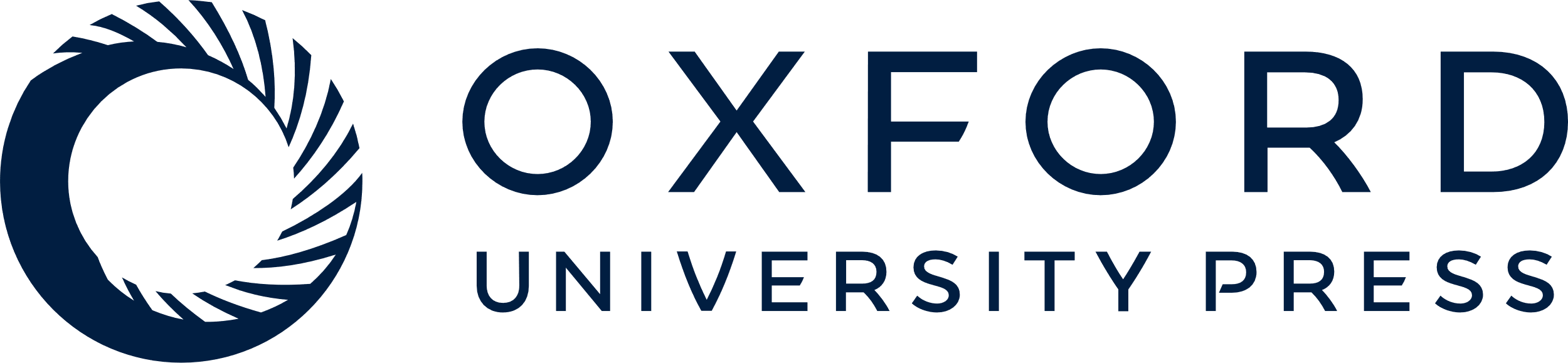 [Speaker Notes: Figure 5. An asymmetric Minsky super-cycle.


Unless provided in the caption above, the following copyright applies to the content of this slide: © The Author 2011. Published by Oxford University Press on behalf of the Cambridge Political Economy Society. All rights reserved]